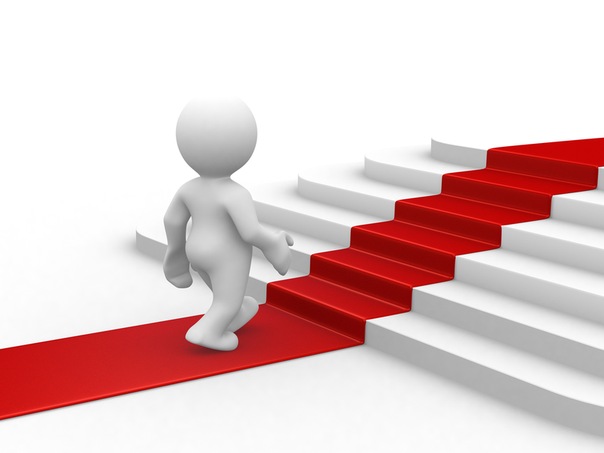 «Я архитектор своей жизни»
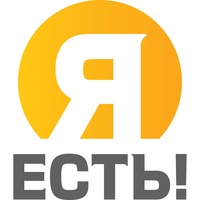 ПОЛИНА
ПИЦЦА
ПРАГА
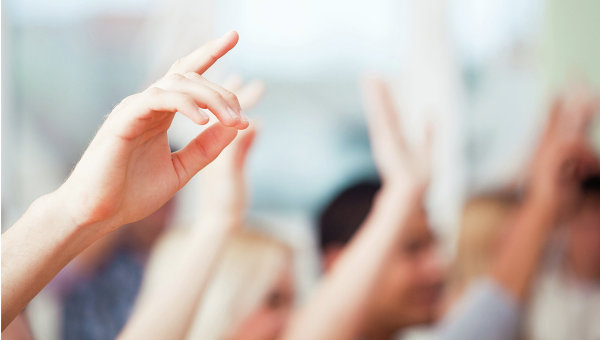 ПРАВИЛО ПОДНЯТОЙ РУКИ
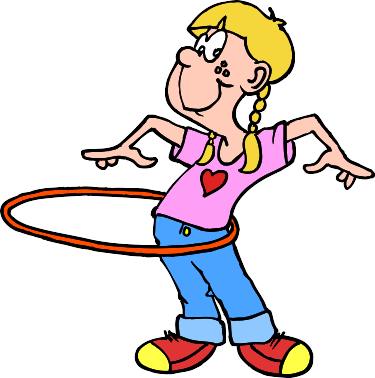 ПРАВИЛО АКТИВНОСТИ
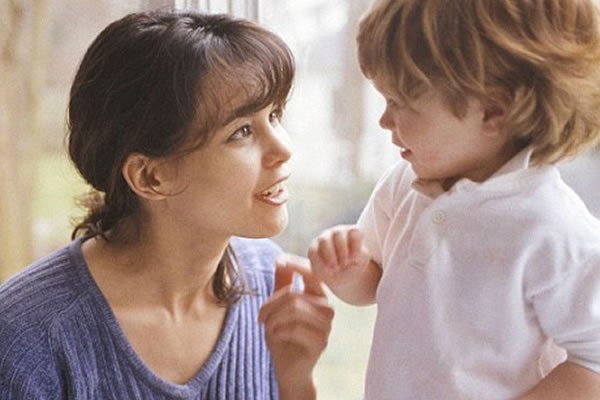 ПРАВИЛО УВАЖЕНИЯ МНЕНИЯ КАЖДОГО
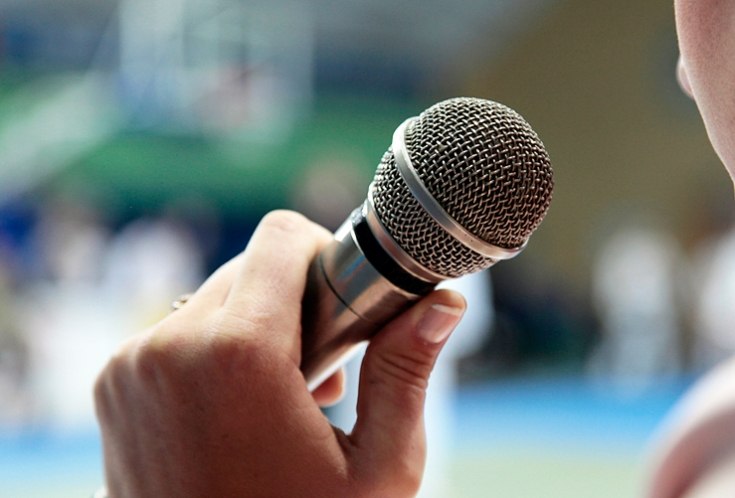 ПРАВИЛО ЛАКОНИЧНОСТИ
КОРОТКО И ПО СУЩЕСТВУ
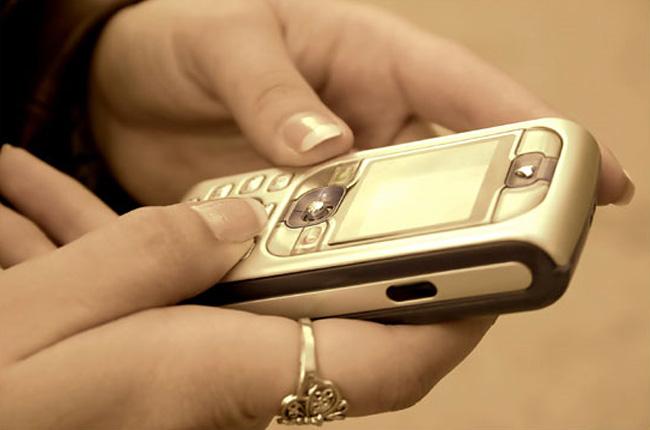 Правило «спящего»  телефона
(телефон переключается в бесшумный режим)
Проектирование
Планирование
Контроль
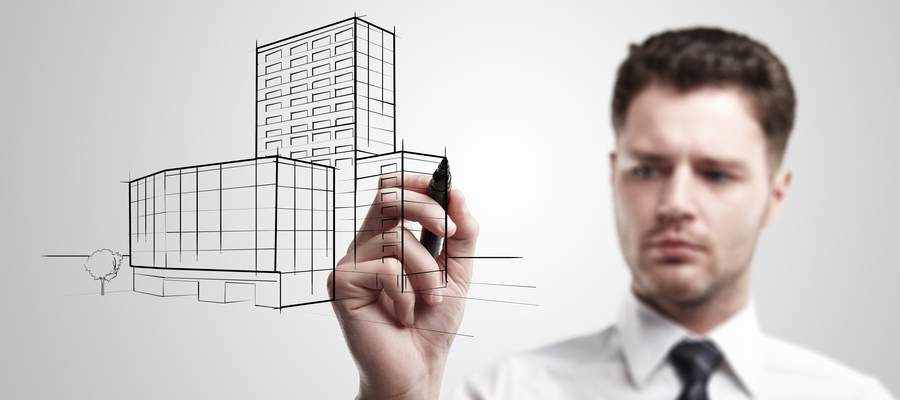 Три способа, которые помогут разбудить АРХИТЕКТОРА 
внутри Вас
1 . Архитекторы создают мечту
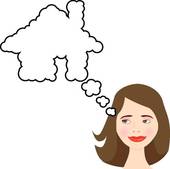 3 СОВЕТА, КАК ПОЗНАТЬ СЕБЯ
1. Заведите дневник
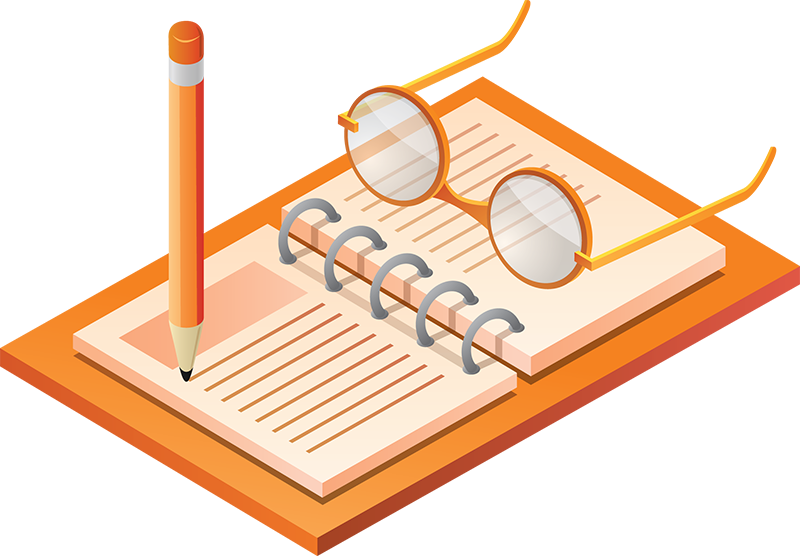 3 СОВЕТА, КАК ПОЗНАТЬ СЕБЯ
1. Заведите дневник
2. Медитируйте
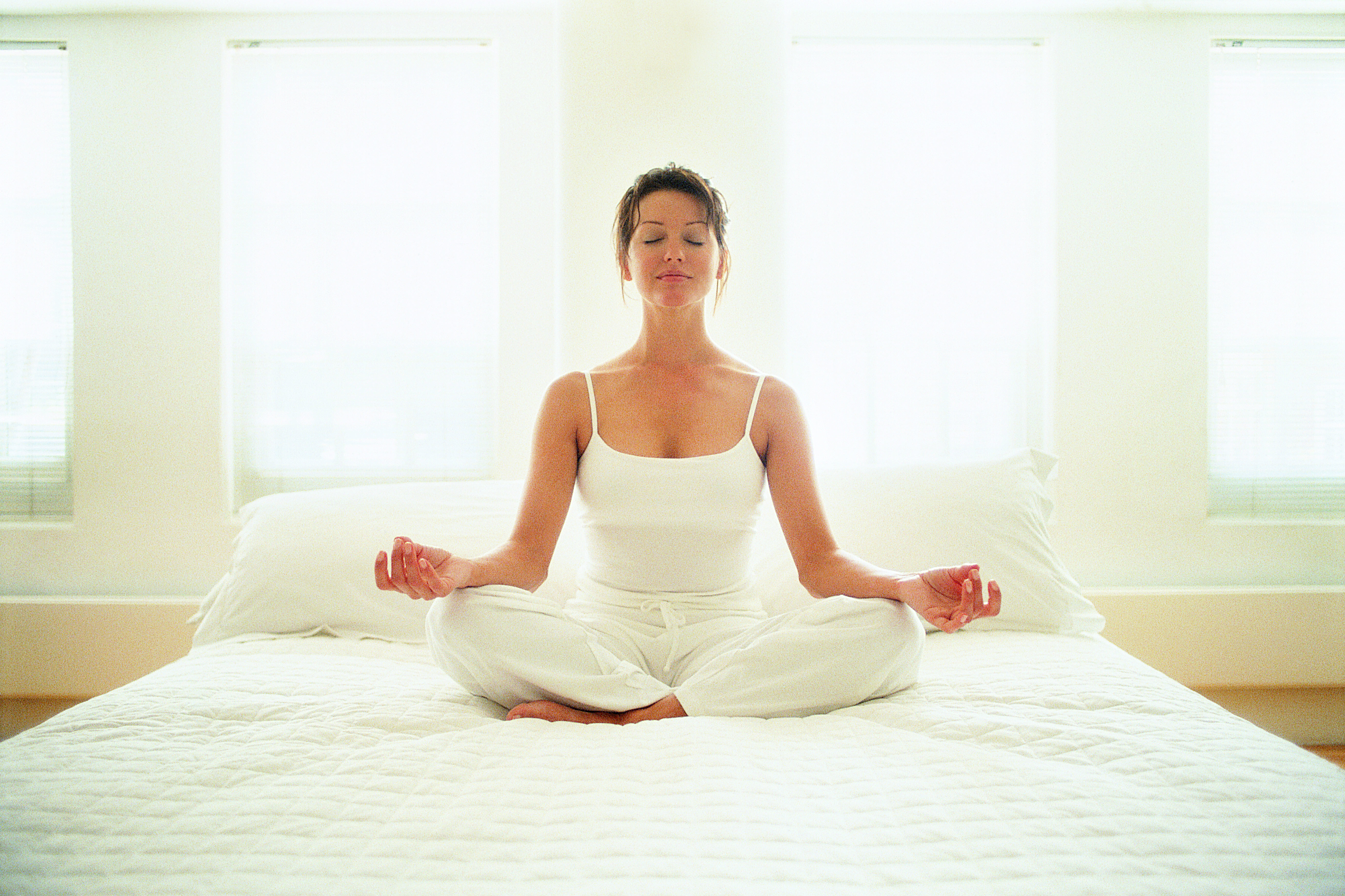 3 СОВЕТА, КАК ПОЗНАТЬ СЕБЯ
1. Заведите дневник
2. Медитируйте
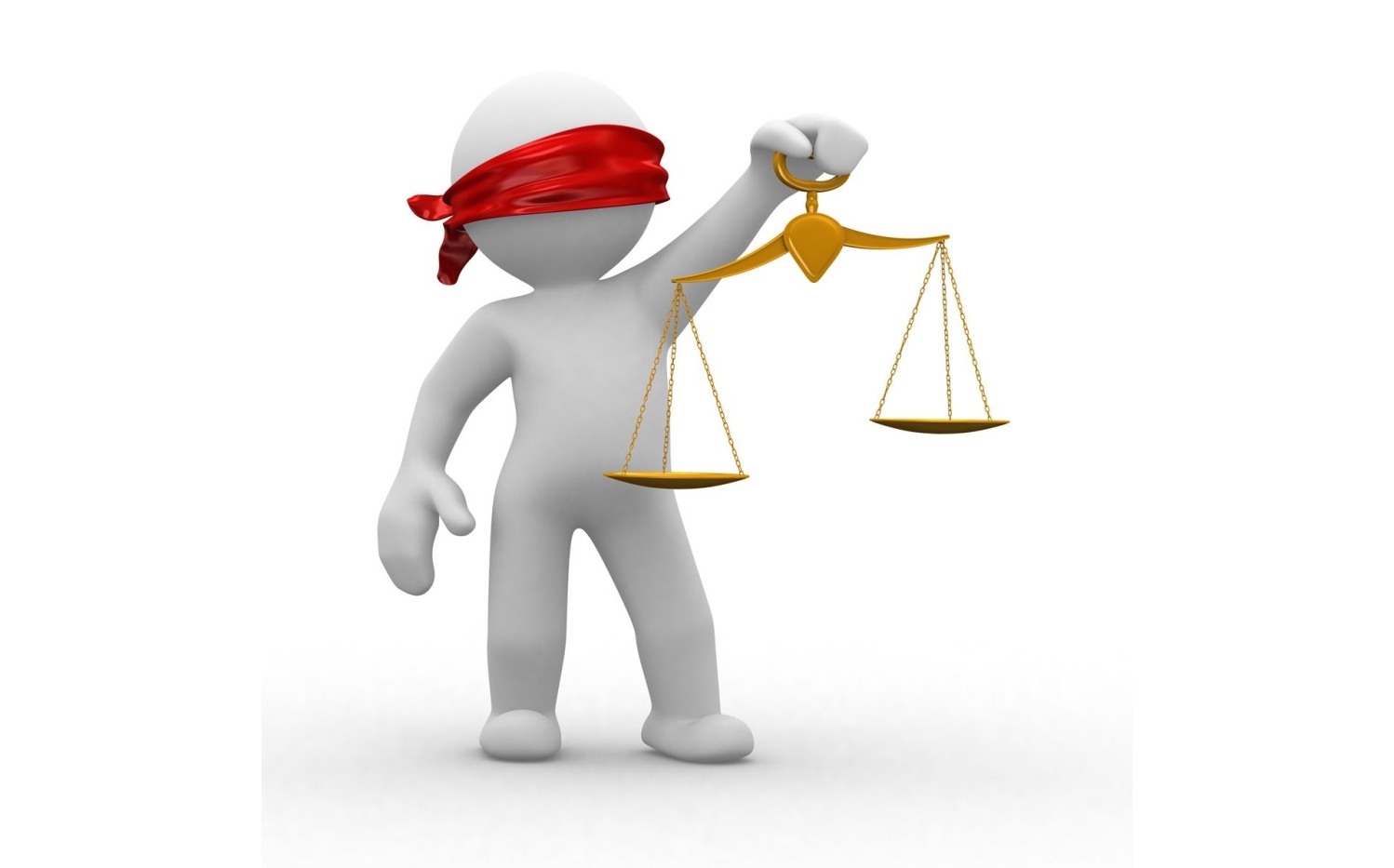 3. Спросите окружающих
Усталые глаза редко могут увидеть светлое будущее
Упражнение «Сосчитайте до трёх…..»
Три способа, которые помогут разбудить АРХИТЕКТОРА 
внутри Вас
1 . Архитекторы создают мечту
2. Архитекторы создают порядок
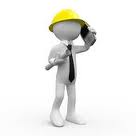 Упражнение «План»
План на сегодняшний вечер:
Время – дело
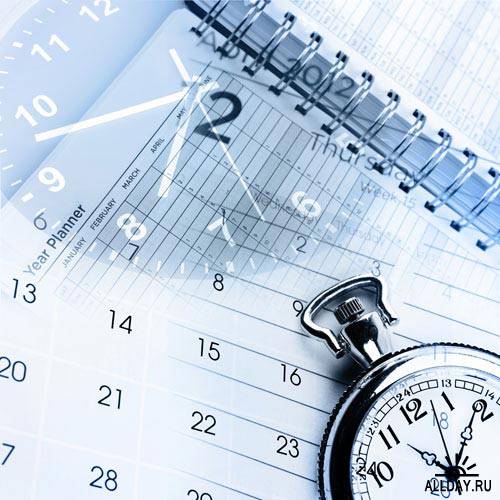 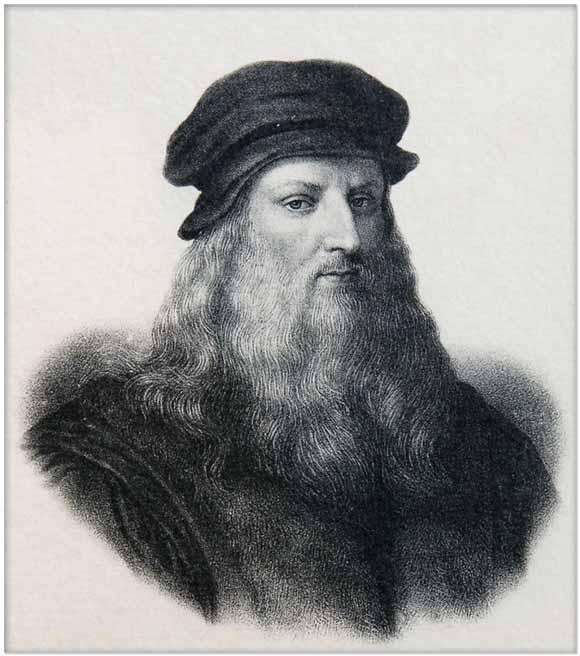 Как говорил Леонардо да Винчи: 
«Где нет порядка, там не подлинного искусства»
Совет по наведению порядка в вашей жизни.
Посвящайте:
____времени тому делу, в котором вы сильны; 
____обучению новым делам; 
_____ тратить на нелюбимые дела.
80%
15%
5%
Три способа, которые помогут разбудить АРХИТЕКТОРА 
внутри Вас
1 . Архитекторы создают мечту
2. Архитекторы создают порядок
3. Архитекторы следят за развитием
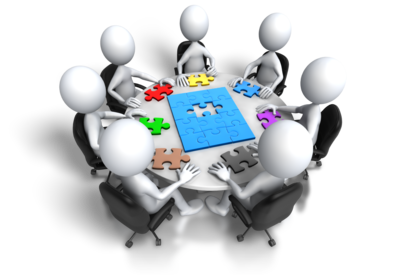 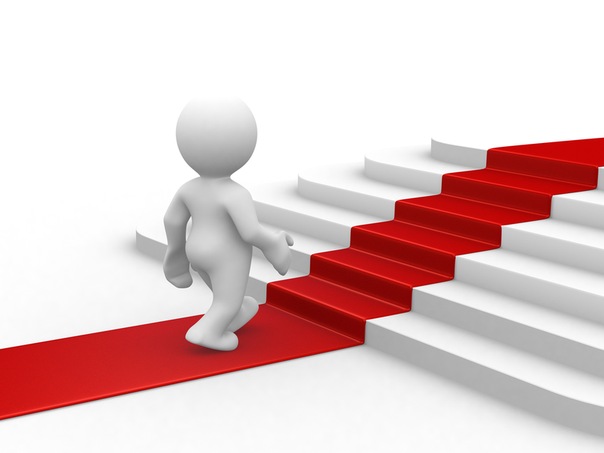 «Я архитектор своей жизни»